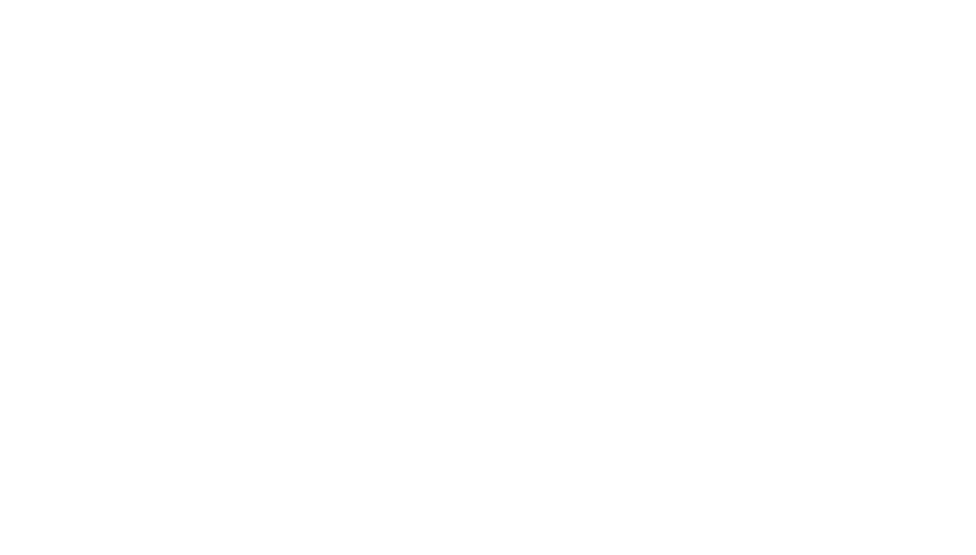 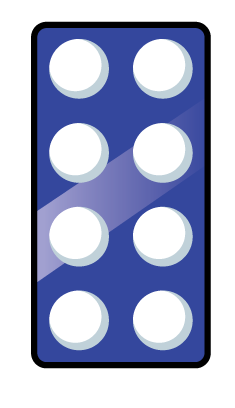 1) One less than             is


2) Count backwards from 9 to 5


3) How do spell the number 4?


4) What number is missing?
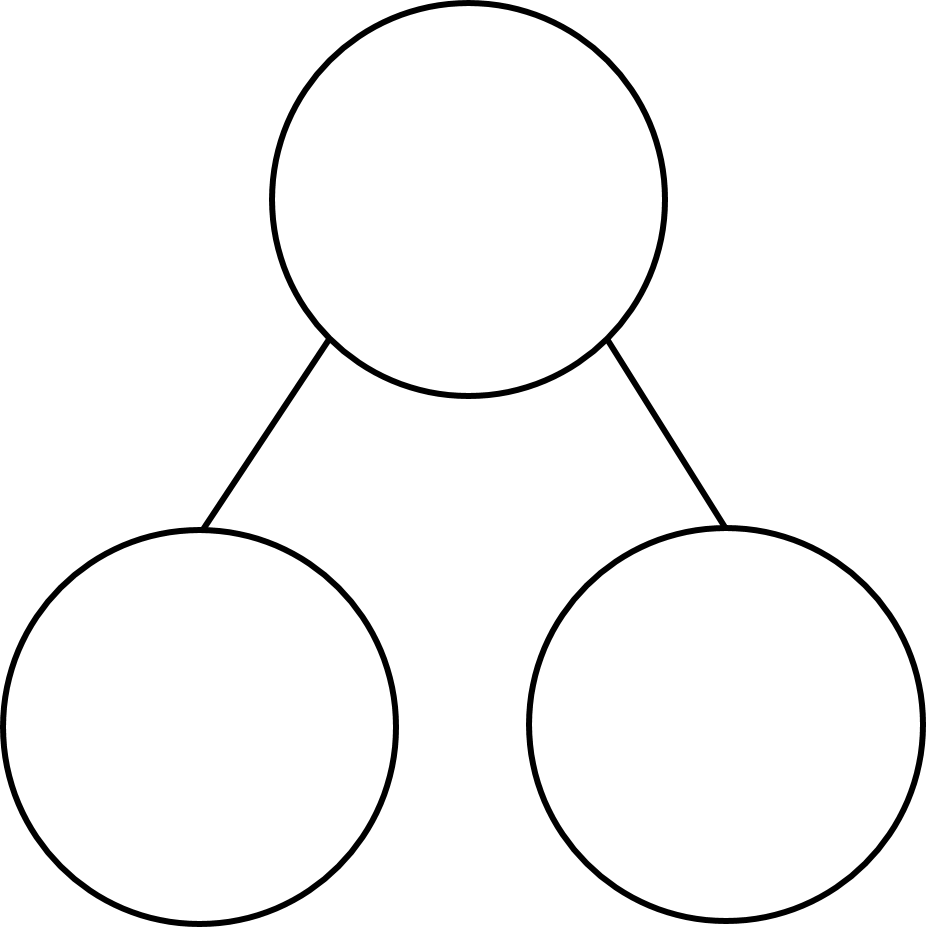 5
7
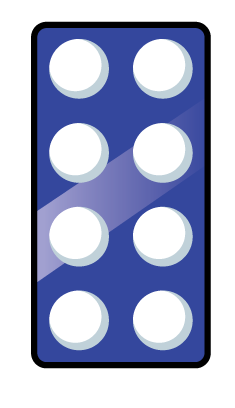 1) One less than             is


2) Count backwards from 9 to 5


3) How do spell the number 4?


4) What number is missing?
7
9, 8, 7, 6, 5
four
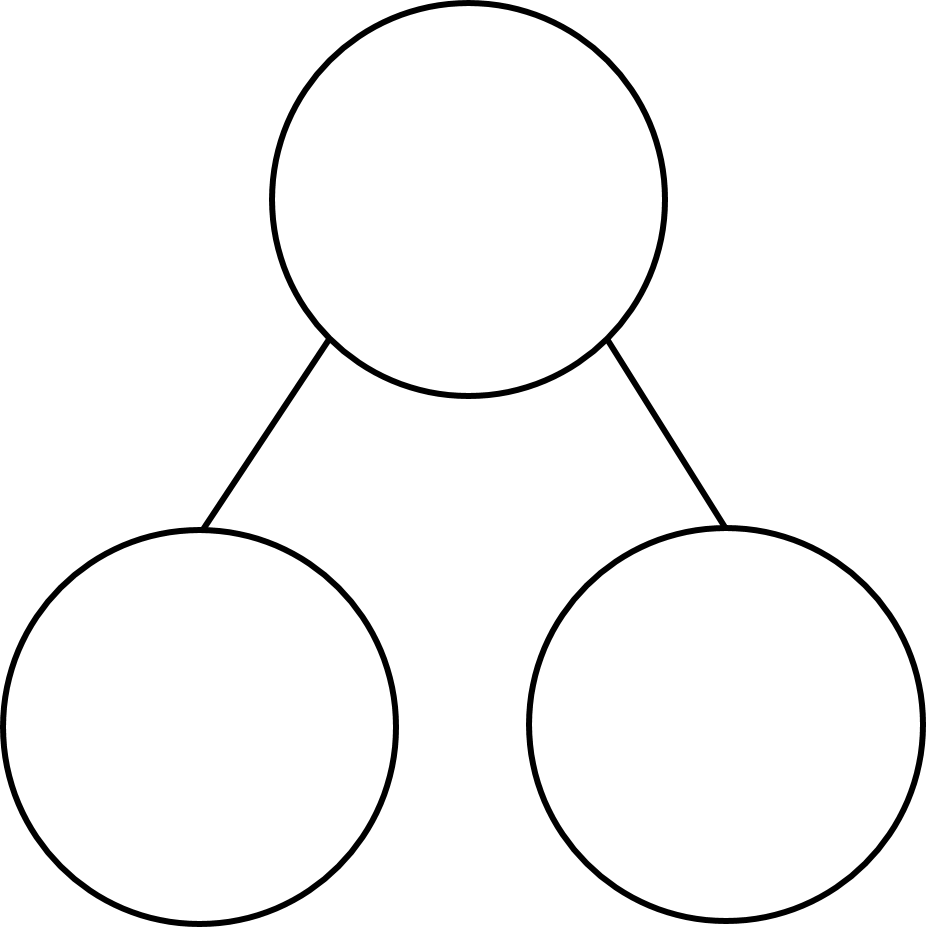 5
7
2
Subtraction – Taking away
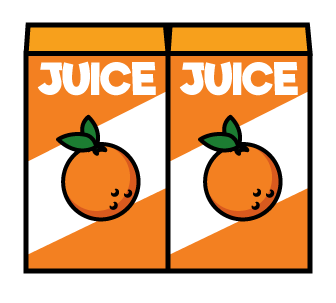 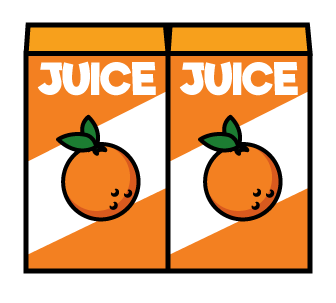 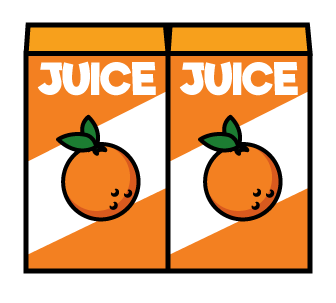 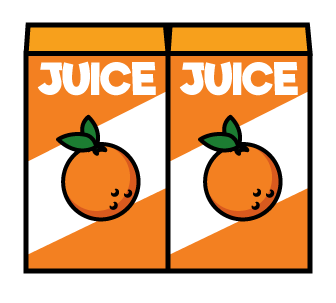 6
First there were      juice boxes.
1
Then Amir drank       juice box.
5
Now there are       juice boxes.
Subtraction – Taking away
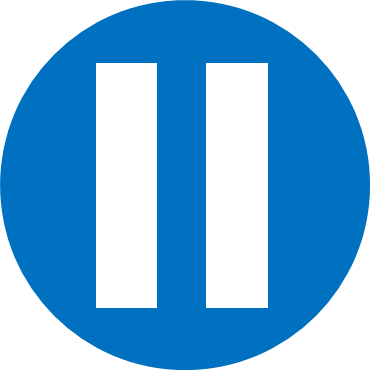 Have a think
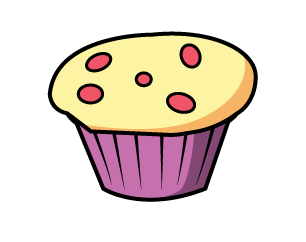 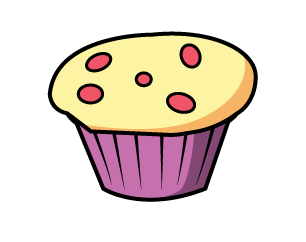 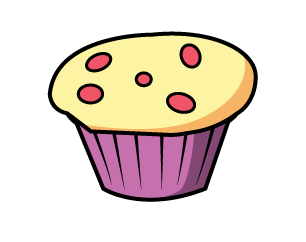 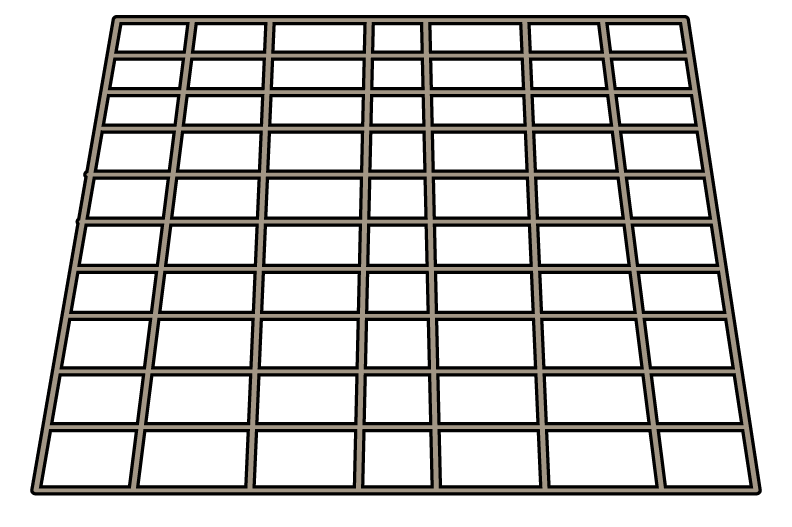 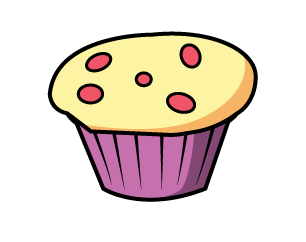 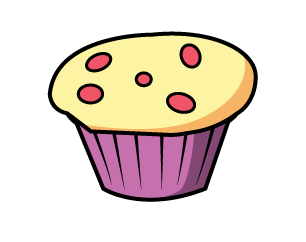 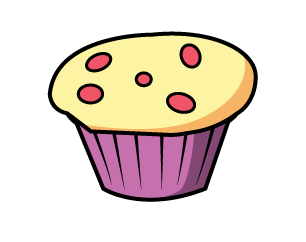 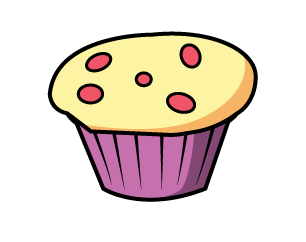 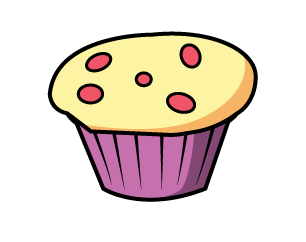 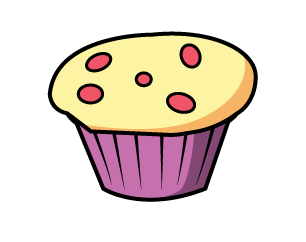 First there were       cupcakes.
9
Then Chase ate        cupcakes.
2
7
Now there are       cupcakes.
First there were       bees on the hive.
7
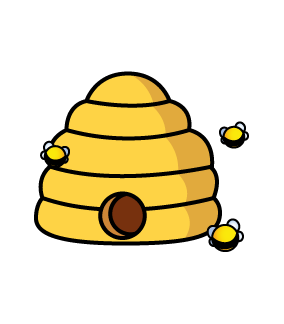 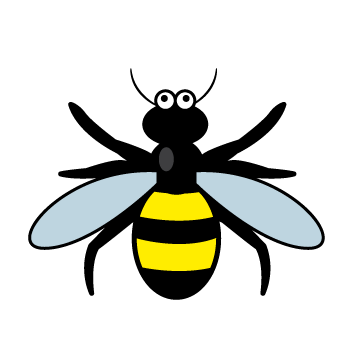 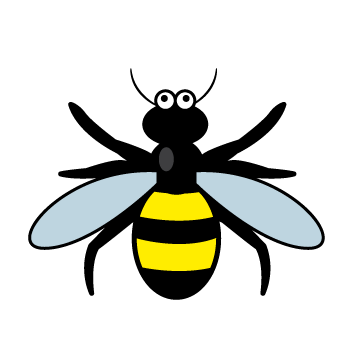 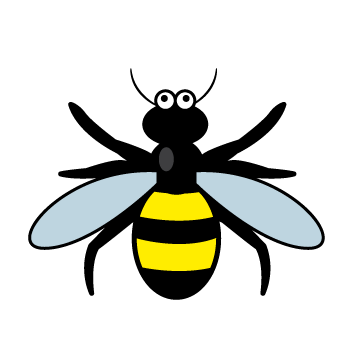 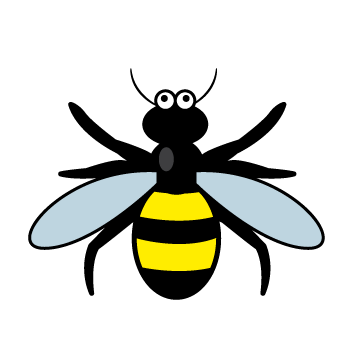 Then       flew away.
3
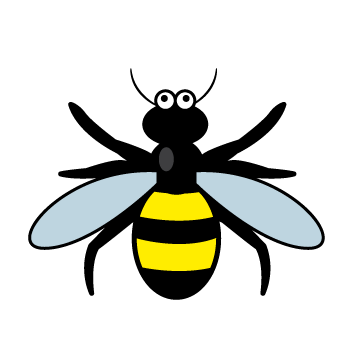 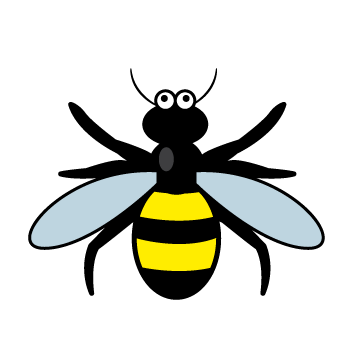 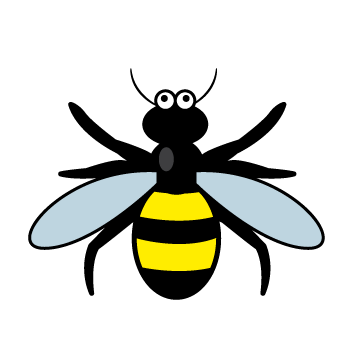 Now there are       bees on the hive.
4
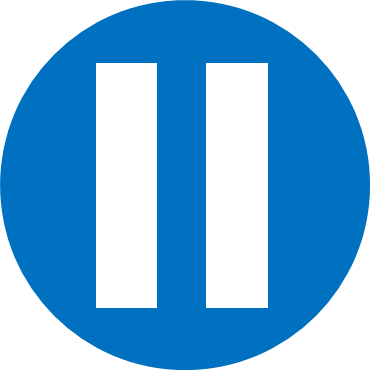 Have a think
Happy 10th Birthday Tiny!
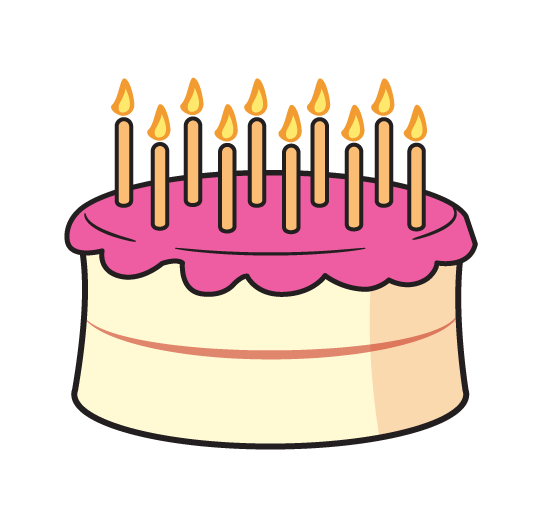 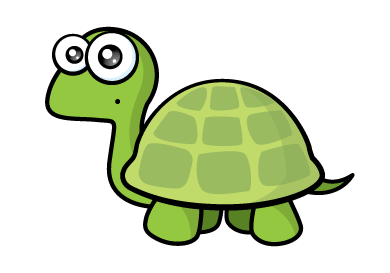 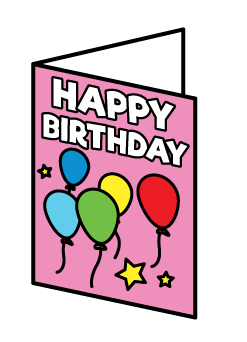 Time to blow out your candles.
Can you tell a subtraction story?
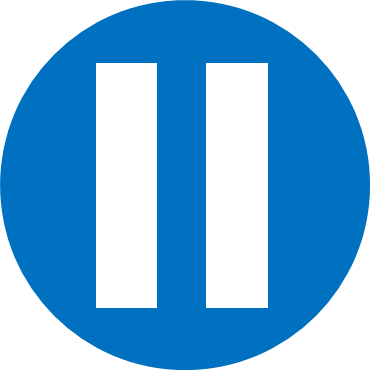 Have a think
Happy 10th Birthday Tiny!
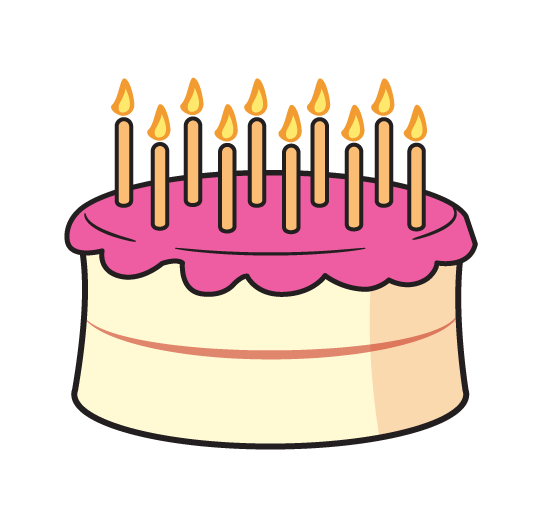 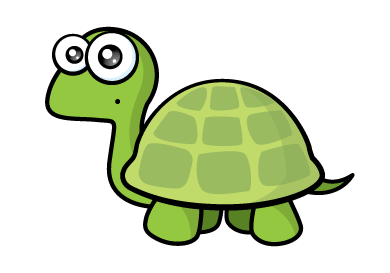 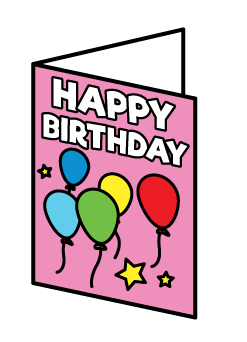 First there were       candles.
10
Then Tiny blew out      candles.
6
Now there are       candles still lit.
4